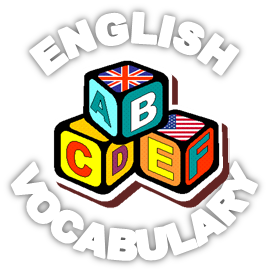 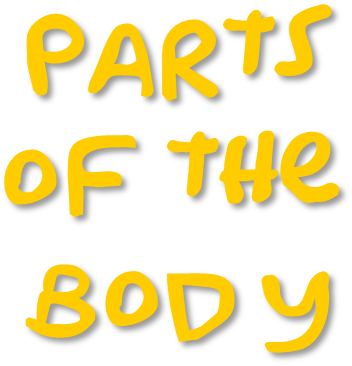 by HERBER
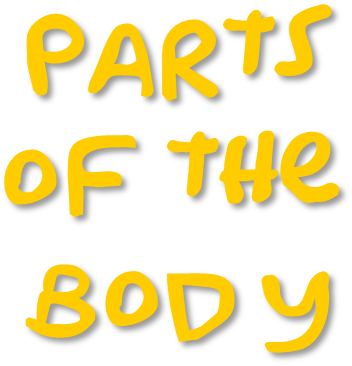 My robot is broken. 
Can you help me, please?
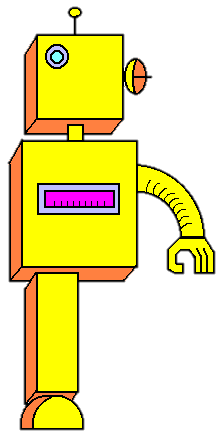 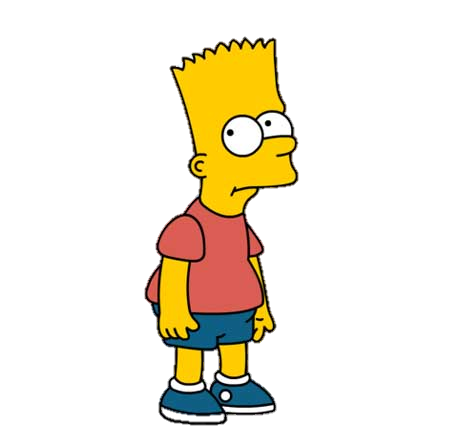 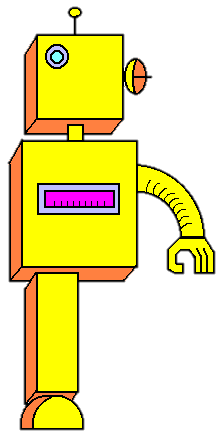 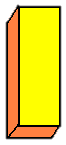 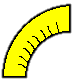 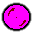 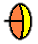 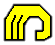 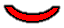 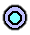 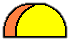 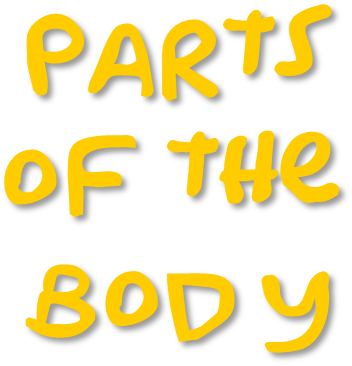 Where’s its NECK?
GOOOOOOD!
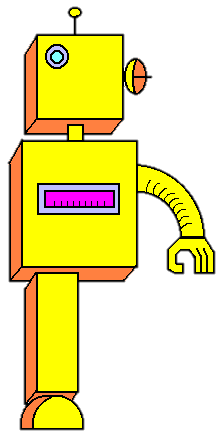 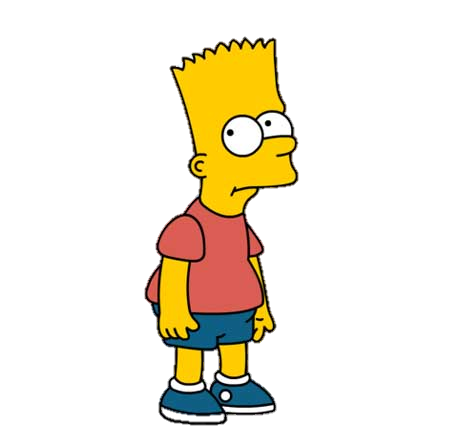 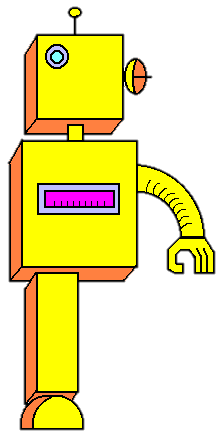 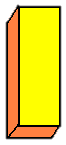 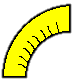 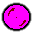 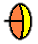 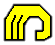 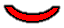 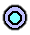 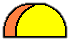 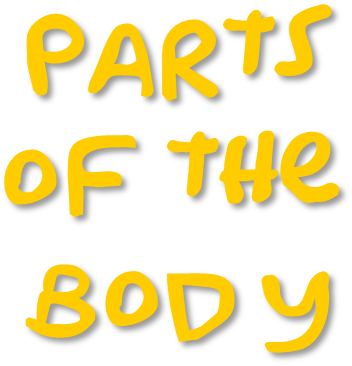 Where’s its HEAD?
GOOOOOOD!
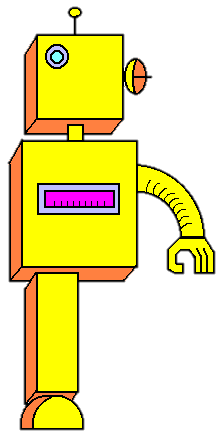 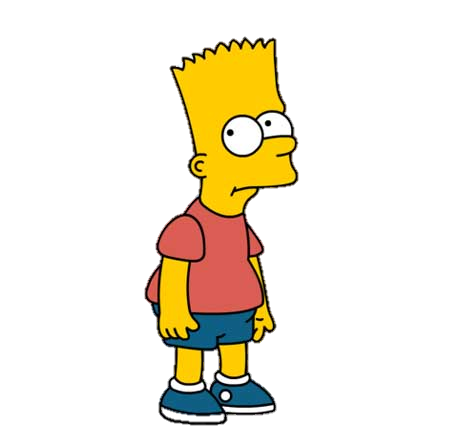 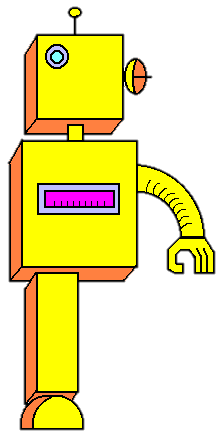 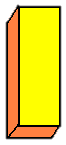 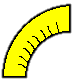 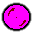 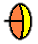 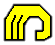 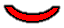 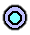 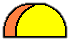 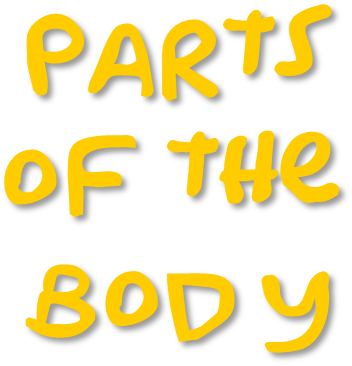 Where’s its LEG?
GOOOOOOD!
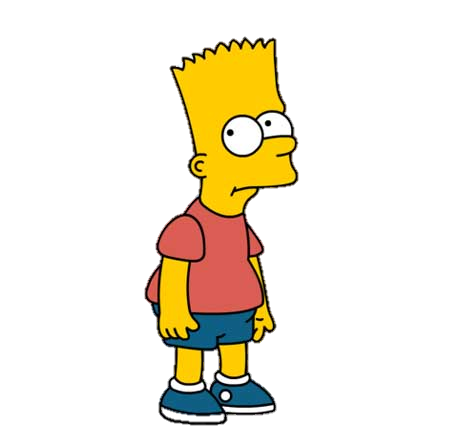 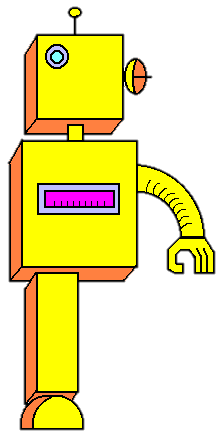 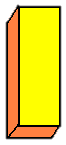 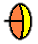 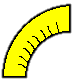 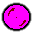 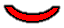 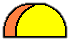 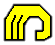 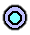 CLICK ON THE BODY PARTS
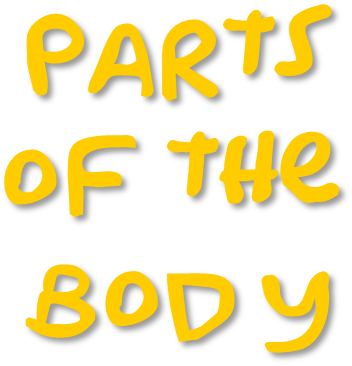 Where’s its FOOT?
GOOOOOOD!
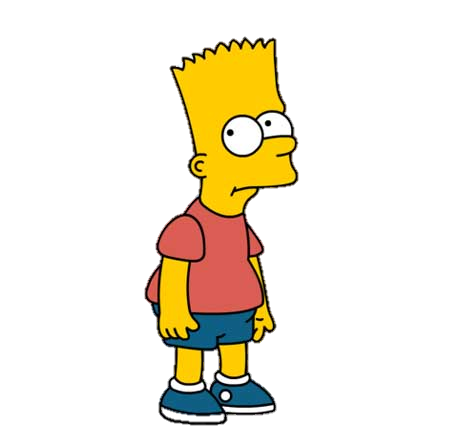 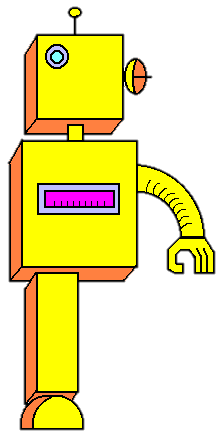 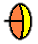 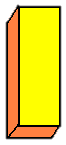 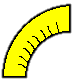 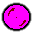 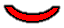 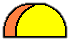 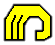 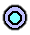 CLICK ON THE BODY PARTS
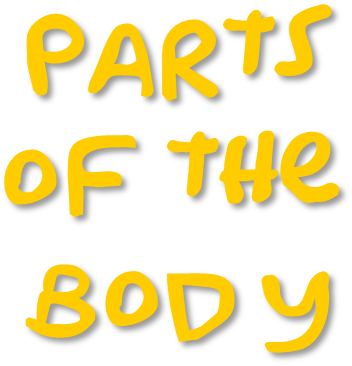 Where’s its ARM?
GOOOOOOD!
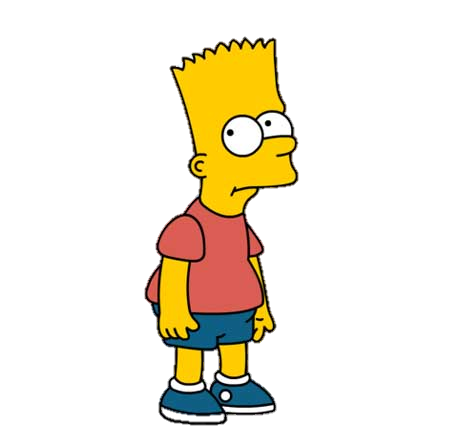 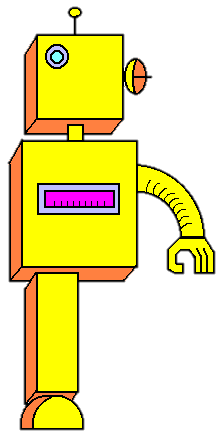 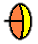 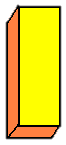 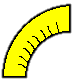 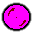 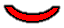 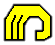 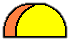 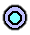 CLICK ON THE BODY PARTS
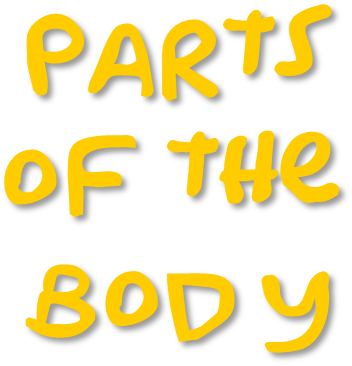 Where’s its EYE?
GOOOOOOD!
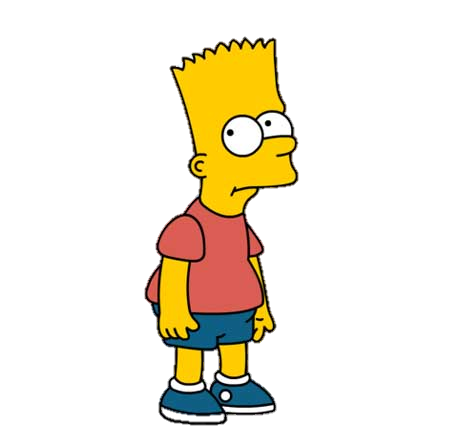 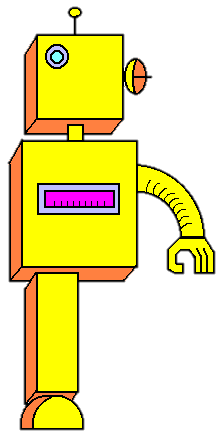 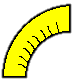 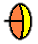 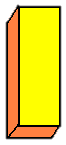 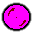 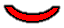 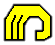 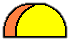 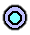 CLICK ON THE BODY PARTS
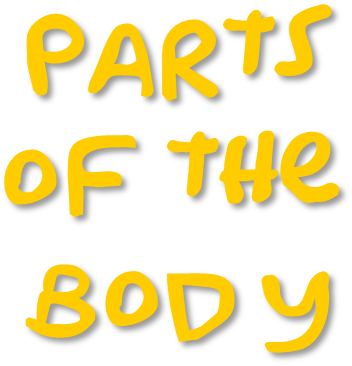 Where’s its HAND?
GOOOOOOD!
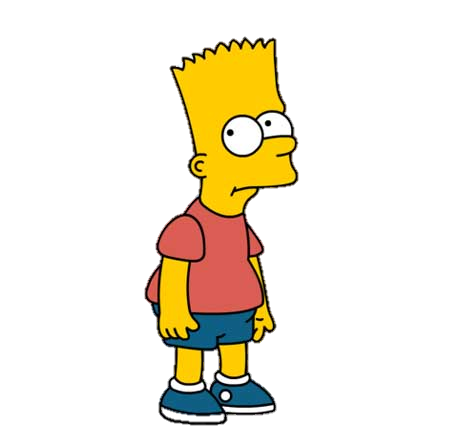 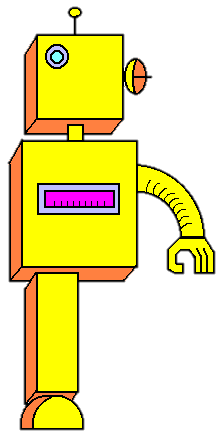 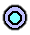 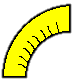 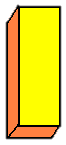 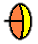 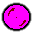 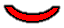 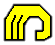 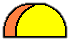 CLICK ON THE BODY PARTS
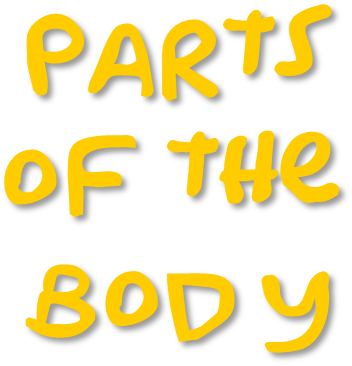 Where’s its NOSE?
GOOOOOOD!
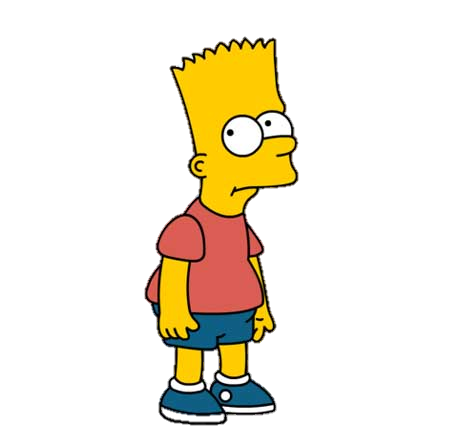 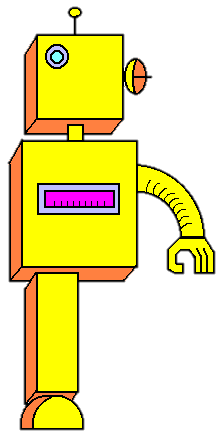 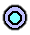 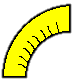 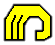 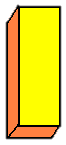 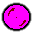 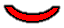 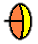 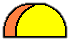 CLICK ON THE BODY PARTS
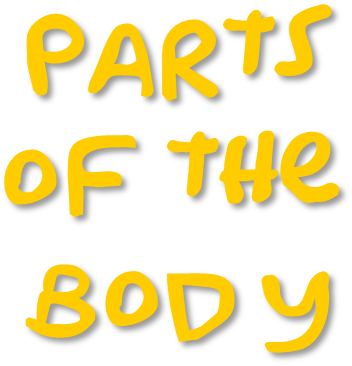 Where’s its EAR?
GOOOOOOD!
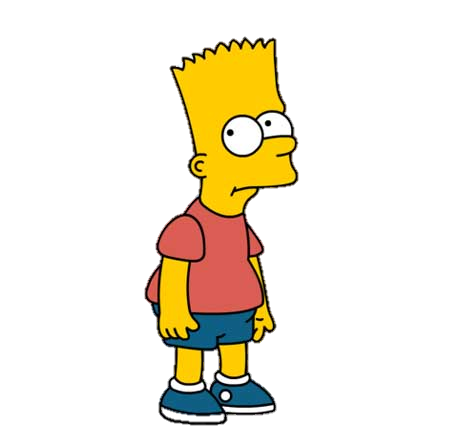 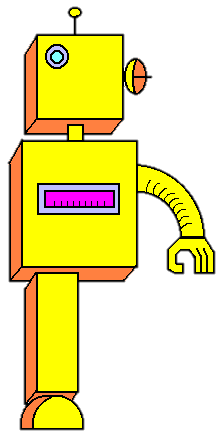 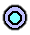 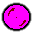 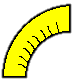 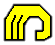 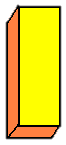 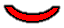 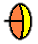 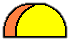 CLICK ON THE BODY PARTS
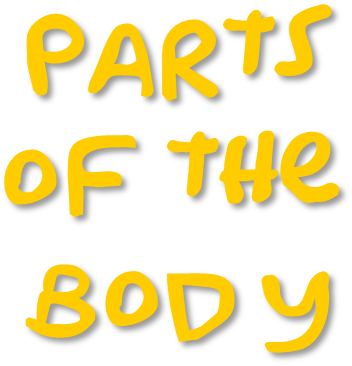 Where’s its MOUTH?
GOOOOOOD!
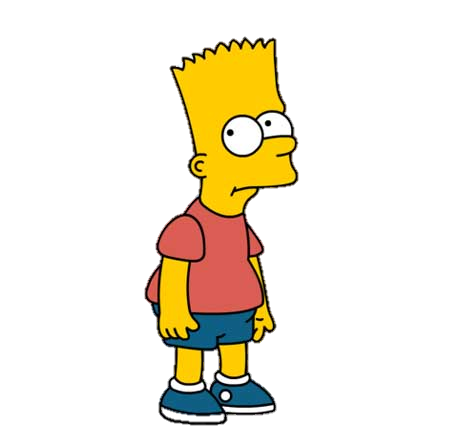 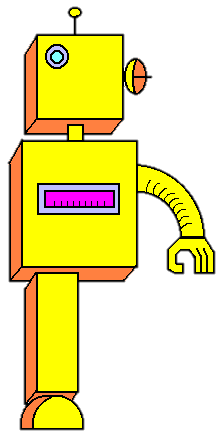 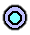 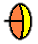 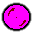 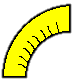 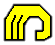 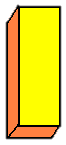 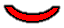 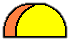 CLICK ON THE BODY PARTS